Far Eastern Federal University
School of Art, Culture and Sport
Graphic Design Department
International Friendship Park, as a symbol of good-neighborly relations between the countries of the Pacific region
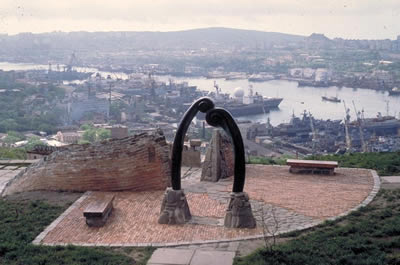 Alexey V. Parnyakov    
Associate Professor, 
School of Arts, Culture and Sport, 
Far-Eastern Federal University, Russia
E-mail: avparnyakov@mail.ru
Thought leader and inspirer, artist and designer:
James Hubbell
http://ilanlaelfoundation.org/
Creative team under the leadership of:
Kyle Bergman
architect
Milenko Matanovich
Psychlogist
http://pomegranatecenter.org/.
http://www.bergmandesignteam.com/
International creative team of volunteers including students and teachers
Week 1. Round table. Relationship between the participants. Cultural presentations of countries
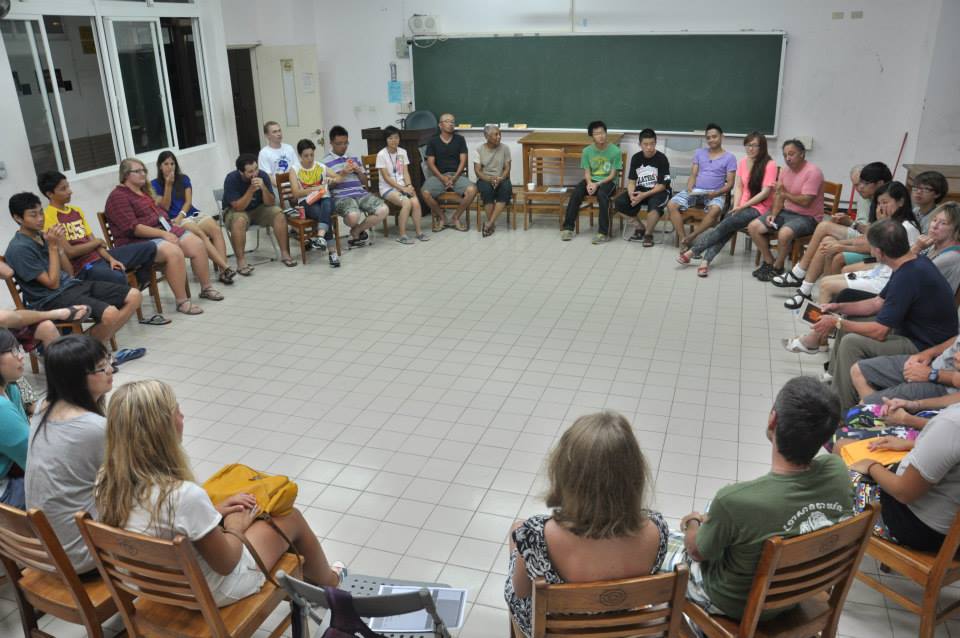 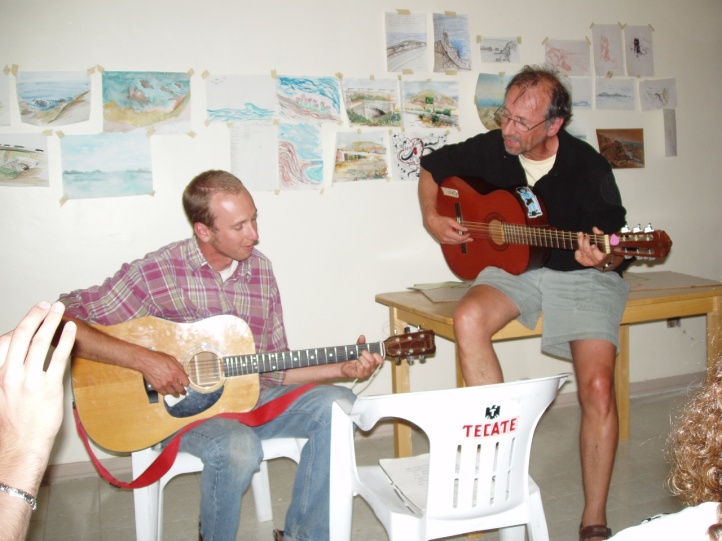 Week 1. Drawings and sketches
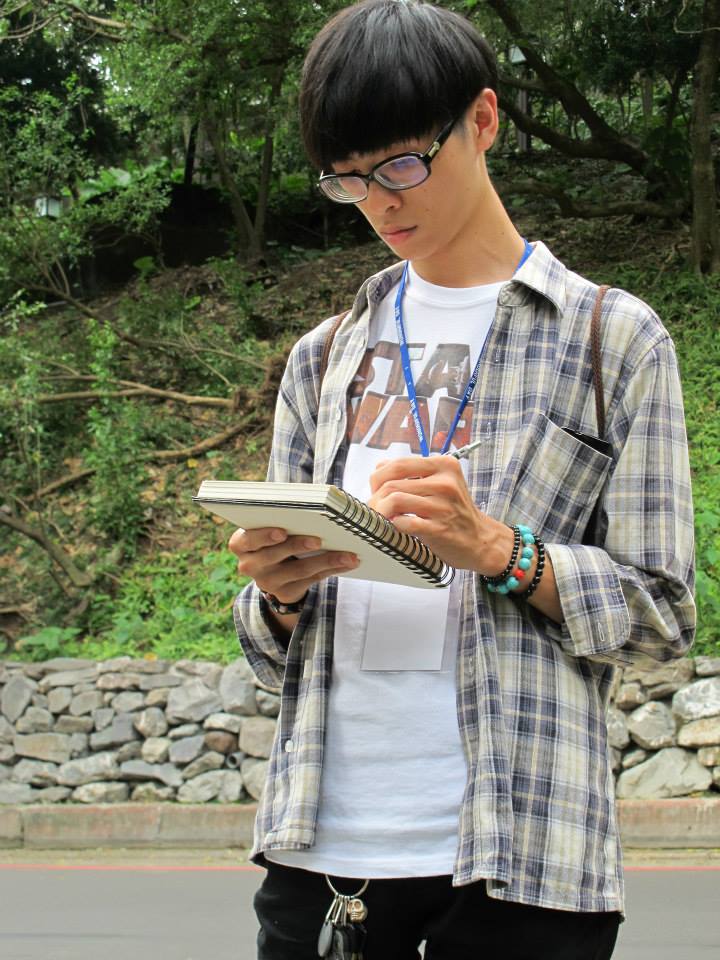 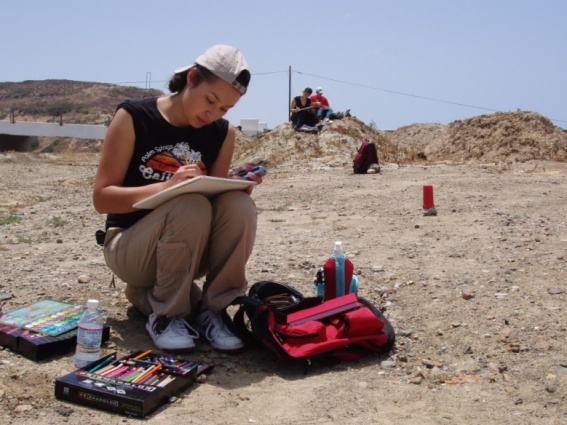 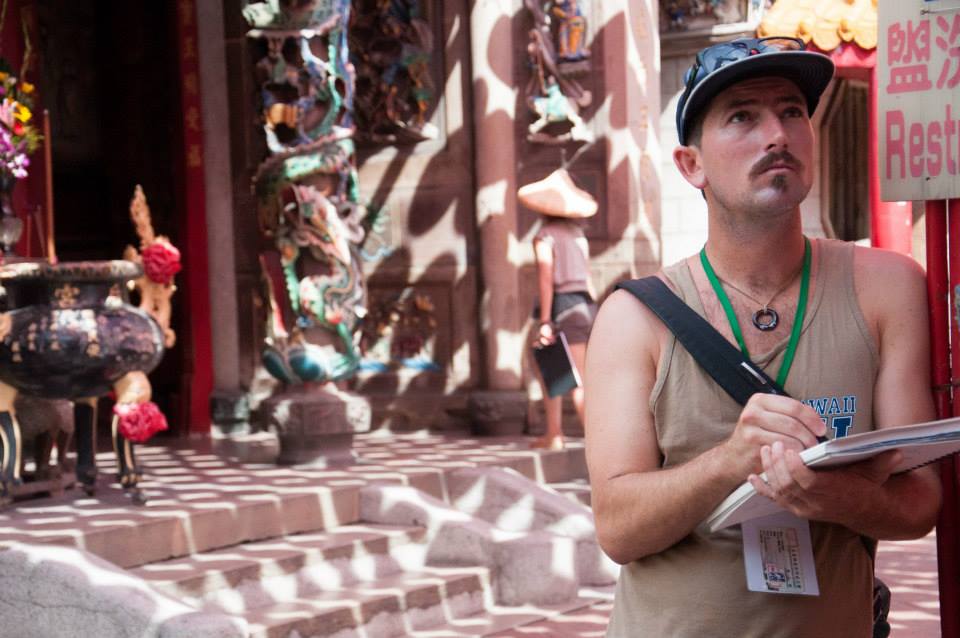 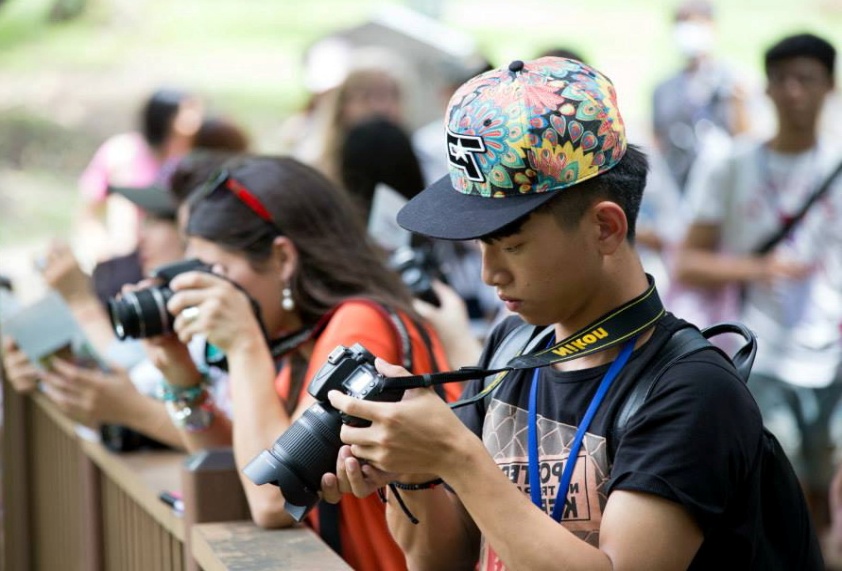 Week 1. Discussion of sketches
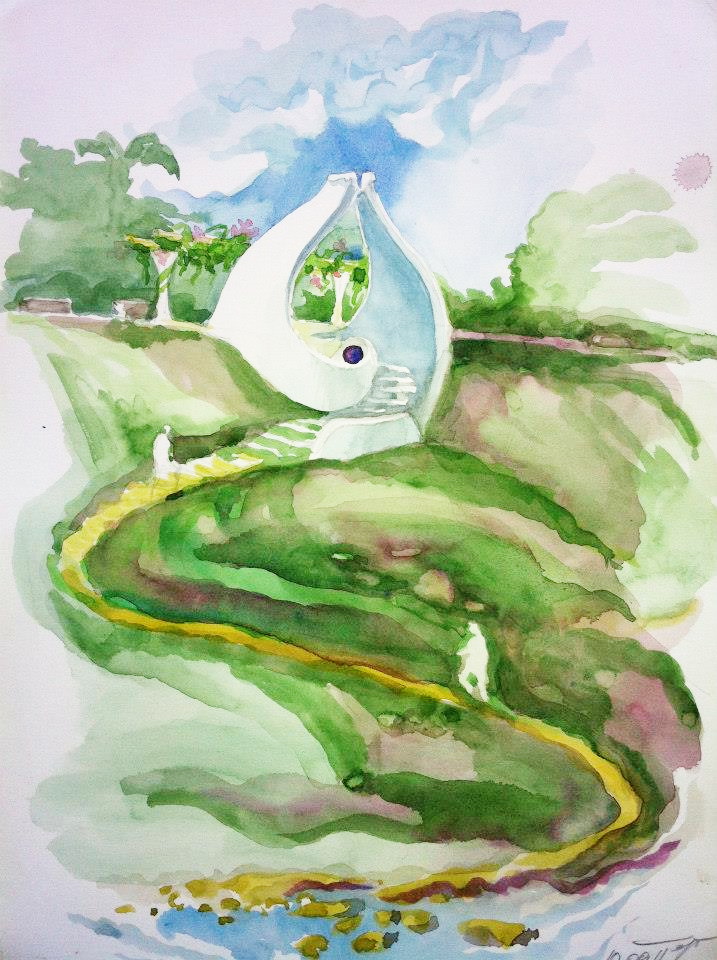 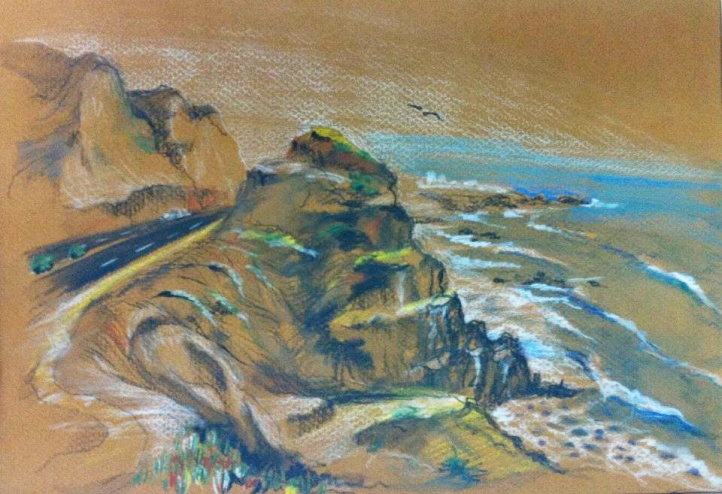 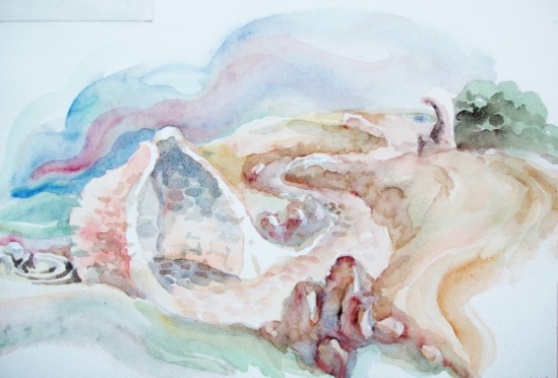 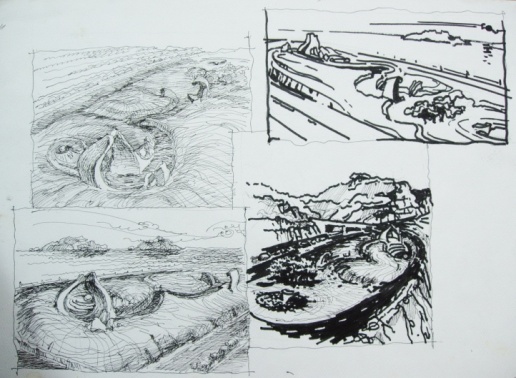 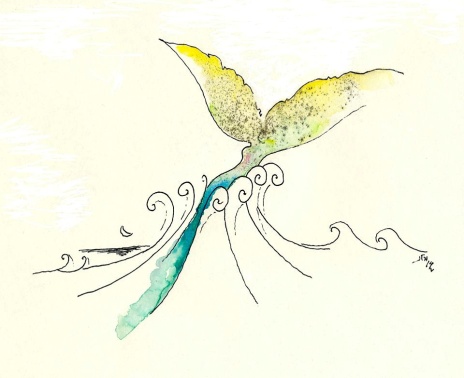 Week 2. Work on the model
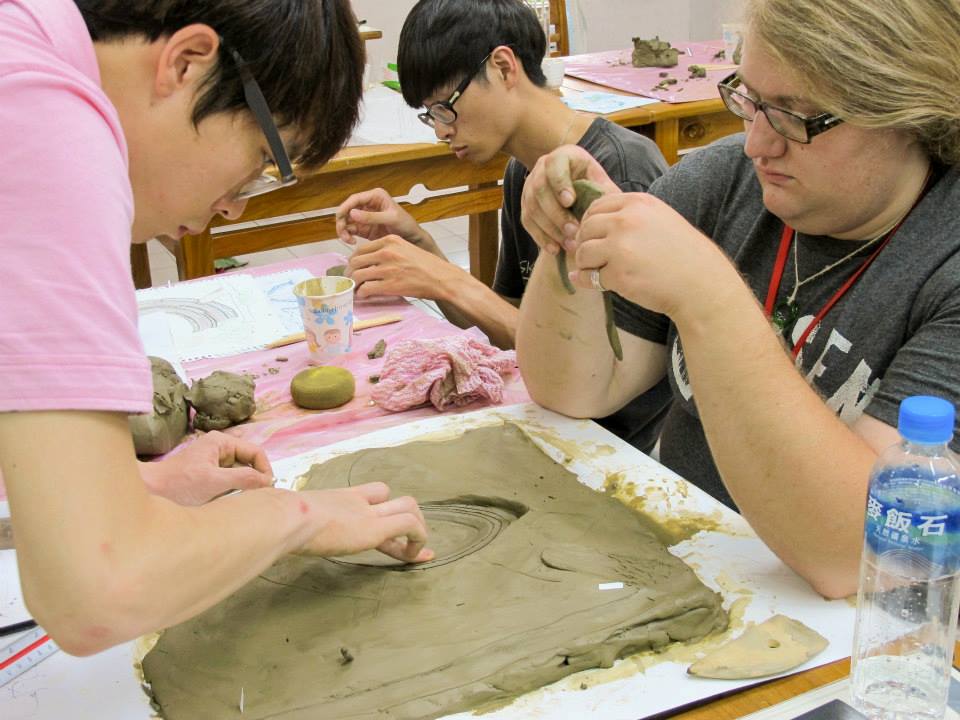 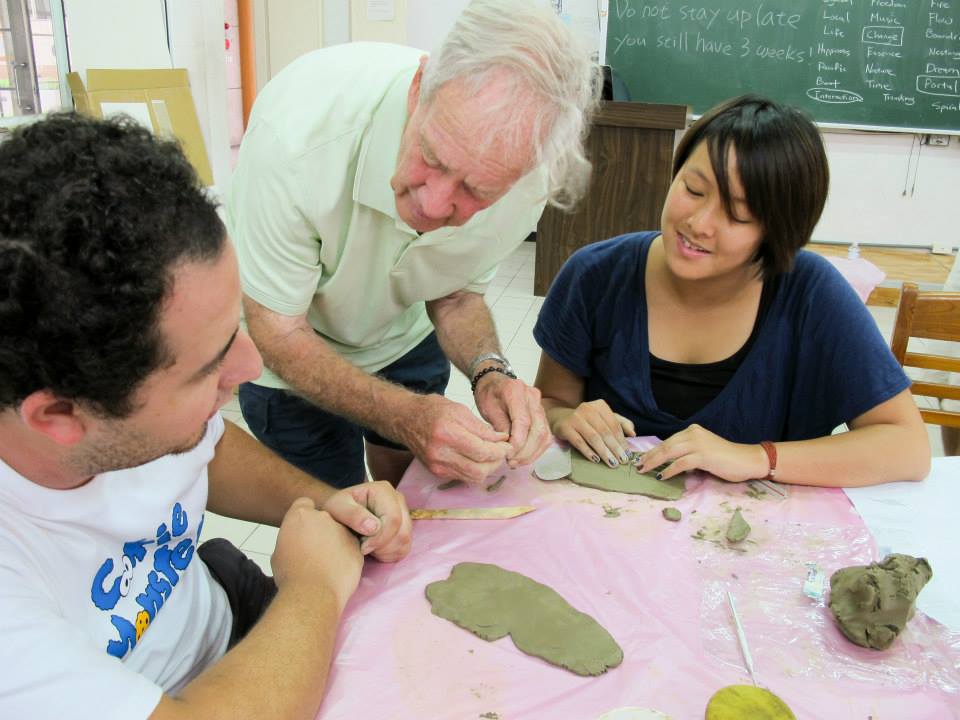 Week 2. Creating conceptual project
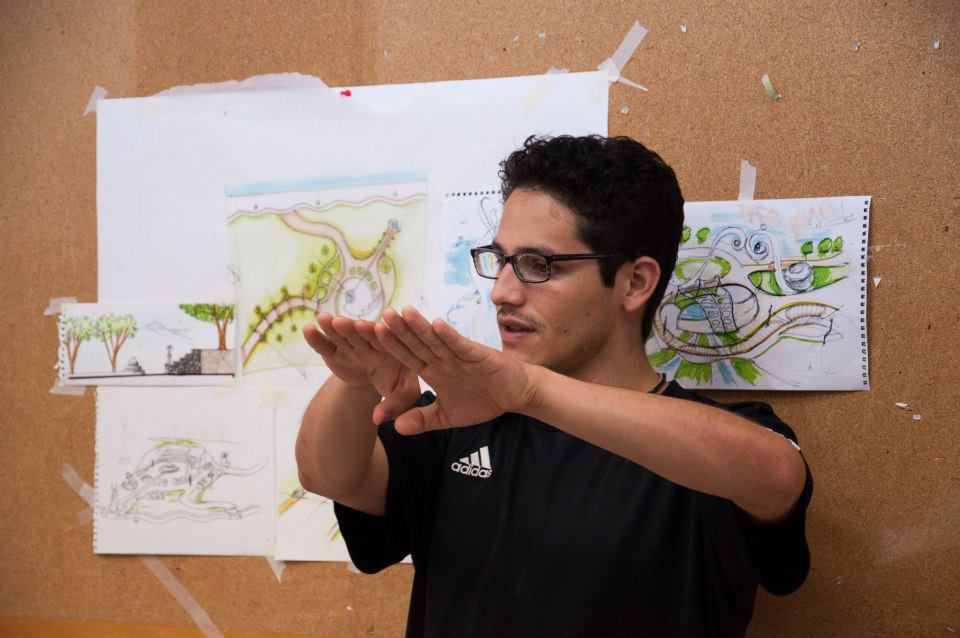 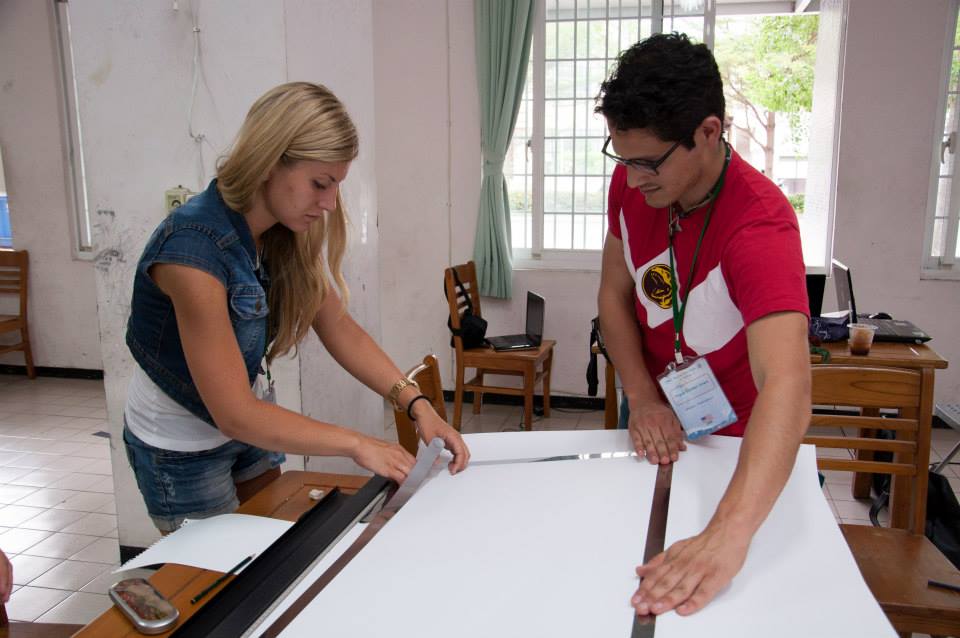 Week 2. Creating conceptual project and discussion
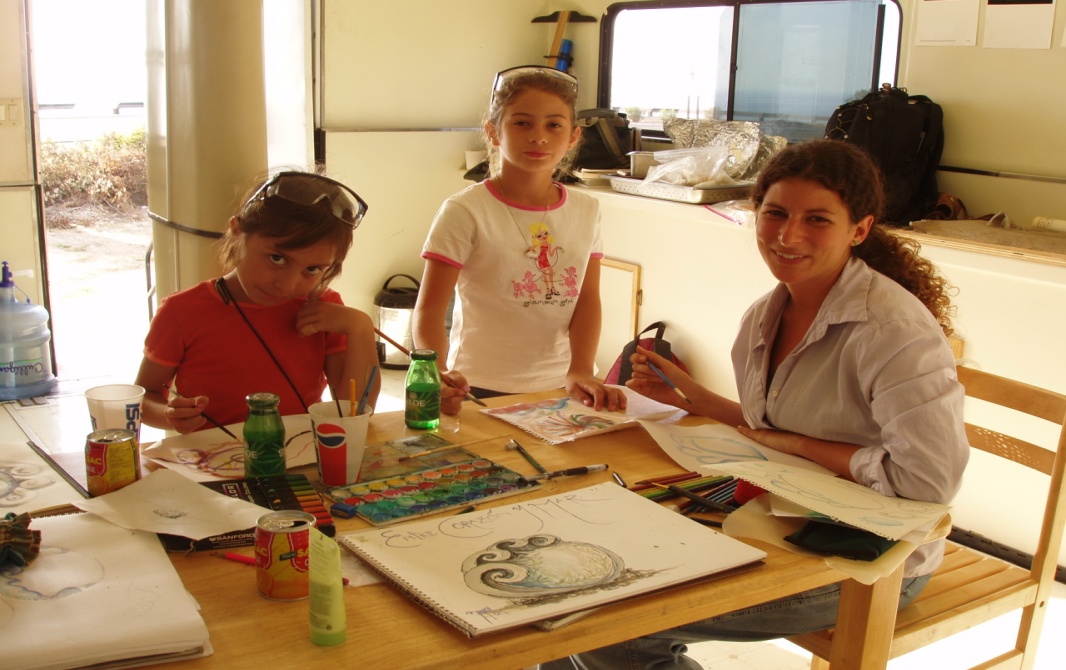 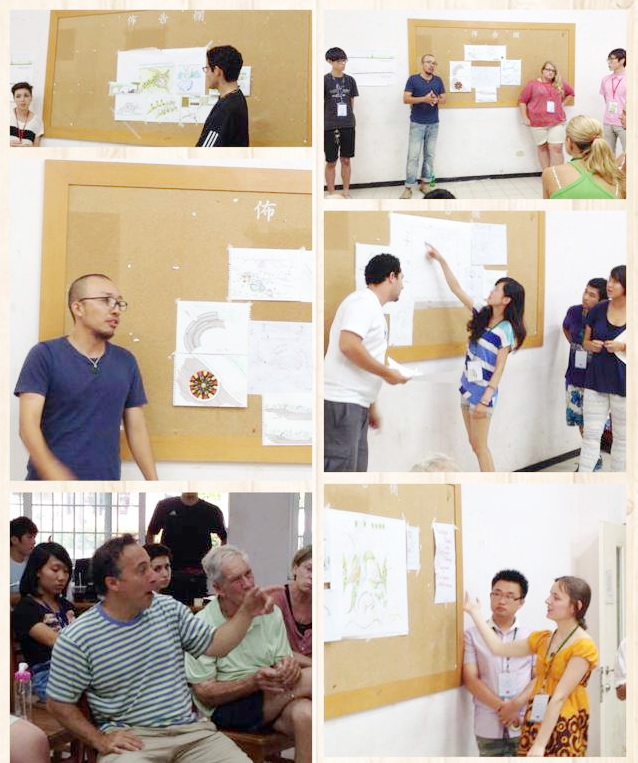 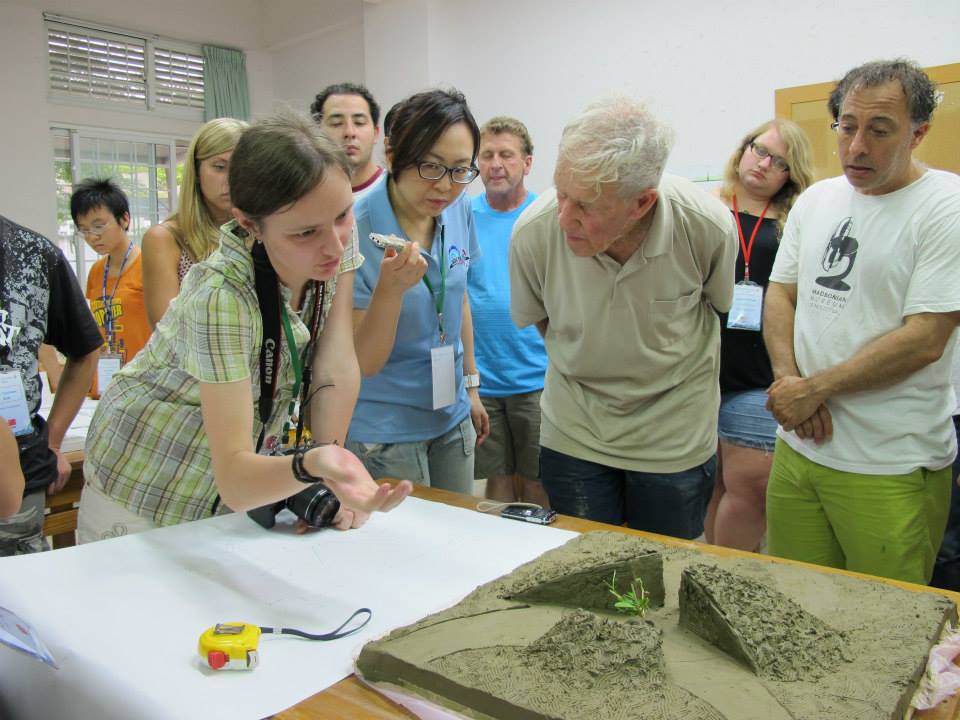 Week 2. Presentation of preliminary project to sponsors
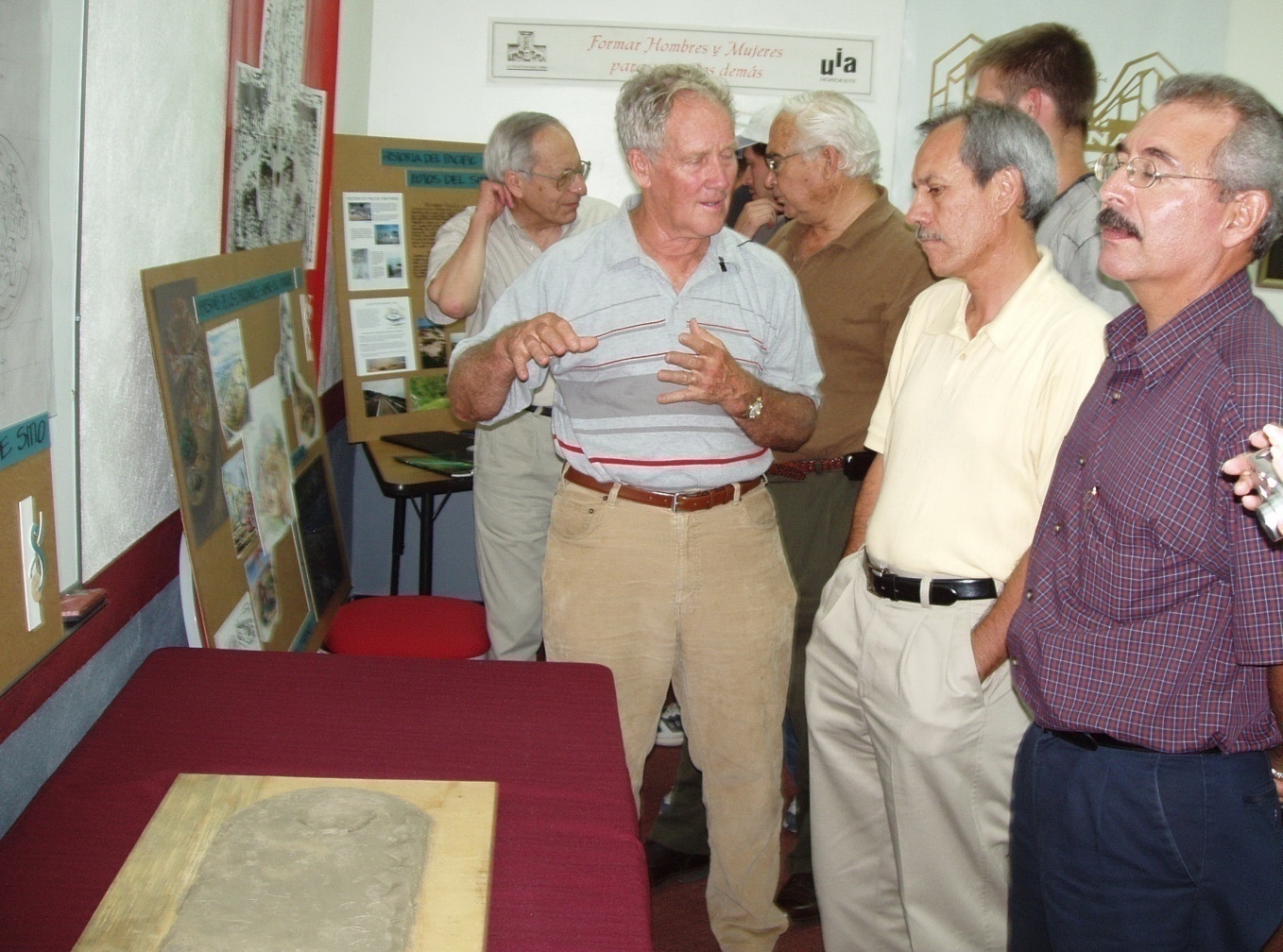 Week 3. Start of construction of the park
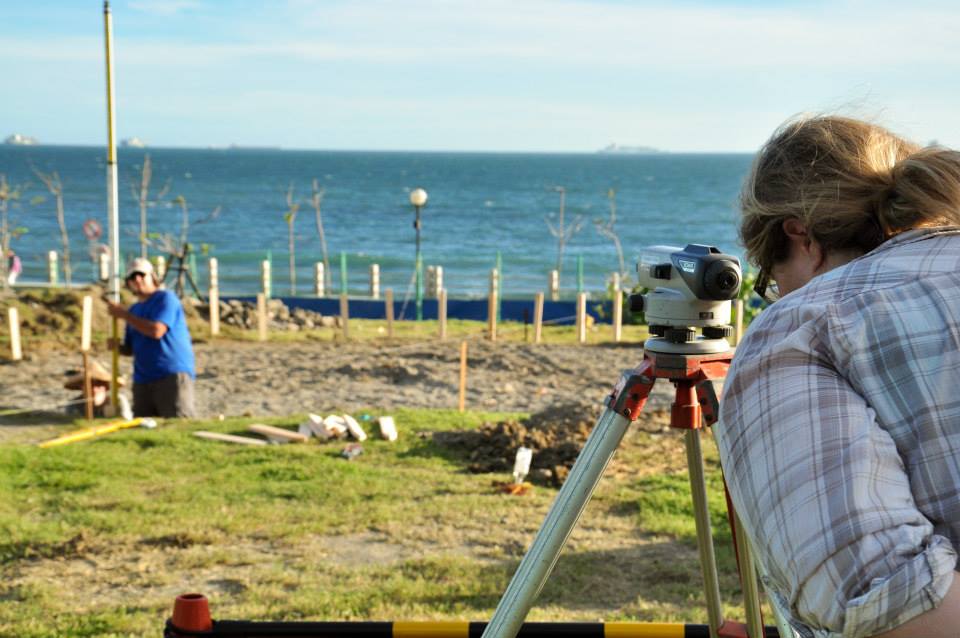 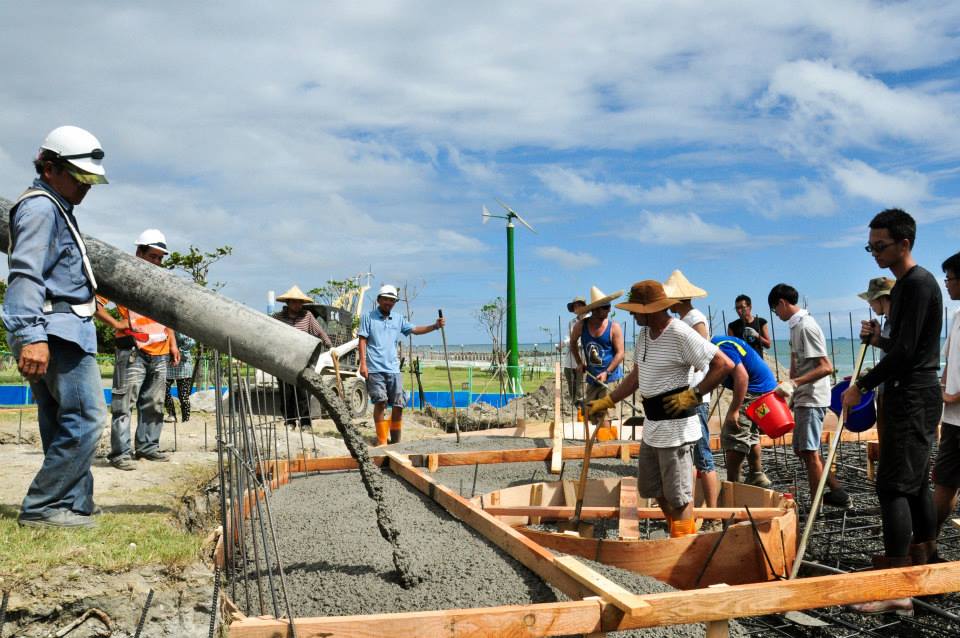 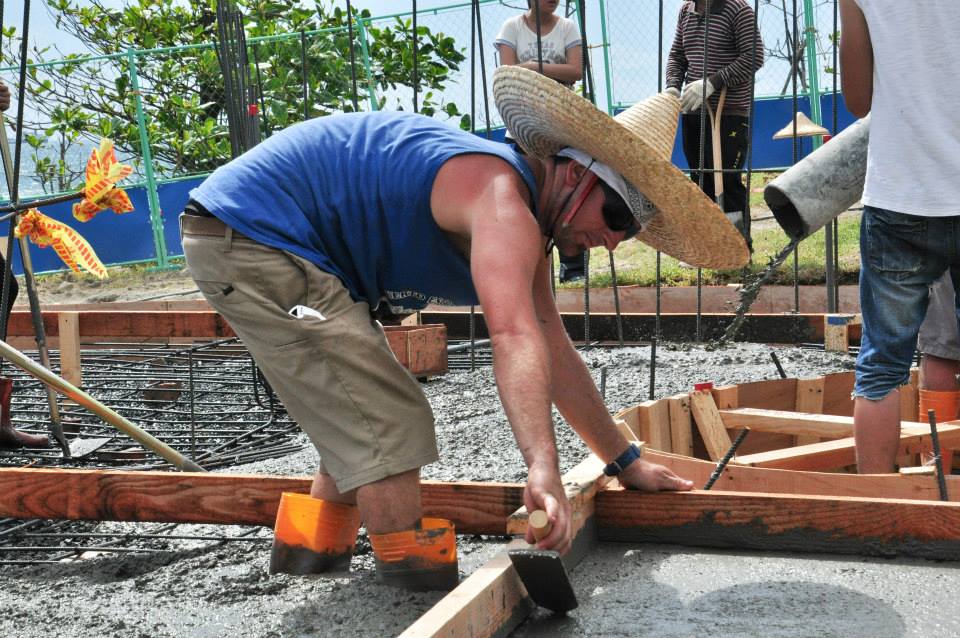 Week 3. The process of construction of the park
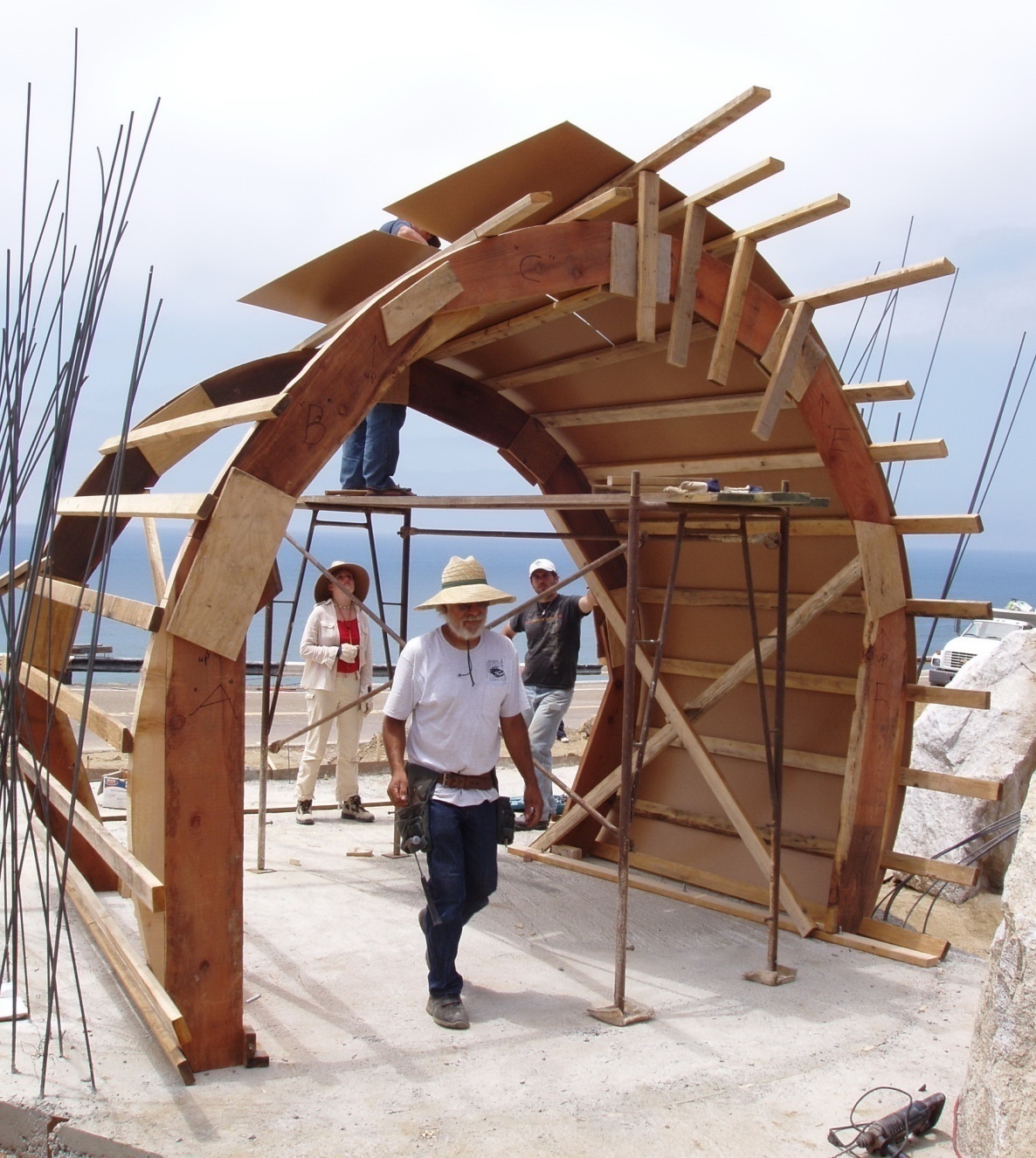 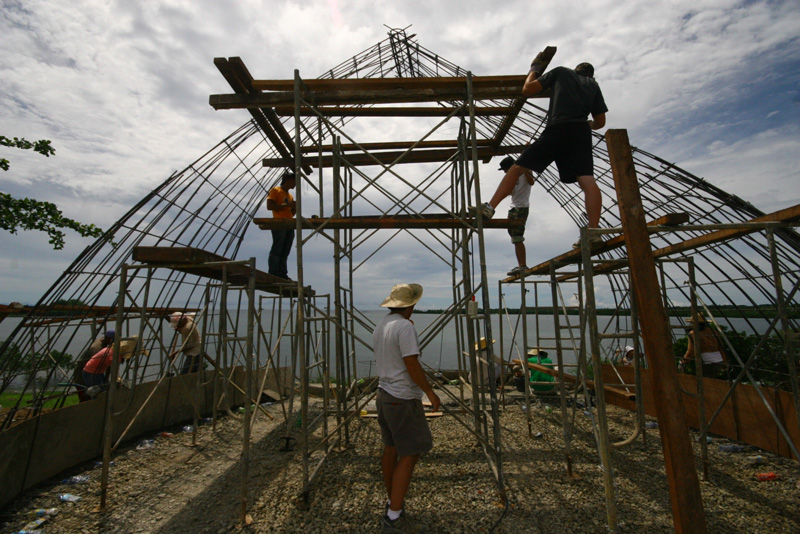 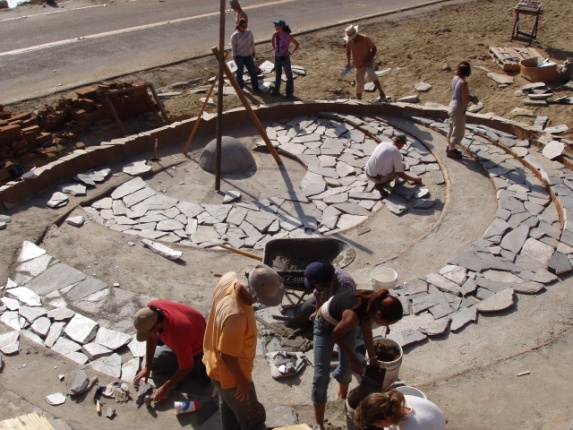 Week 4. Completion.The opening ceremony of the park
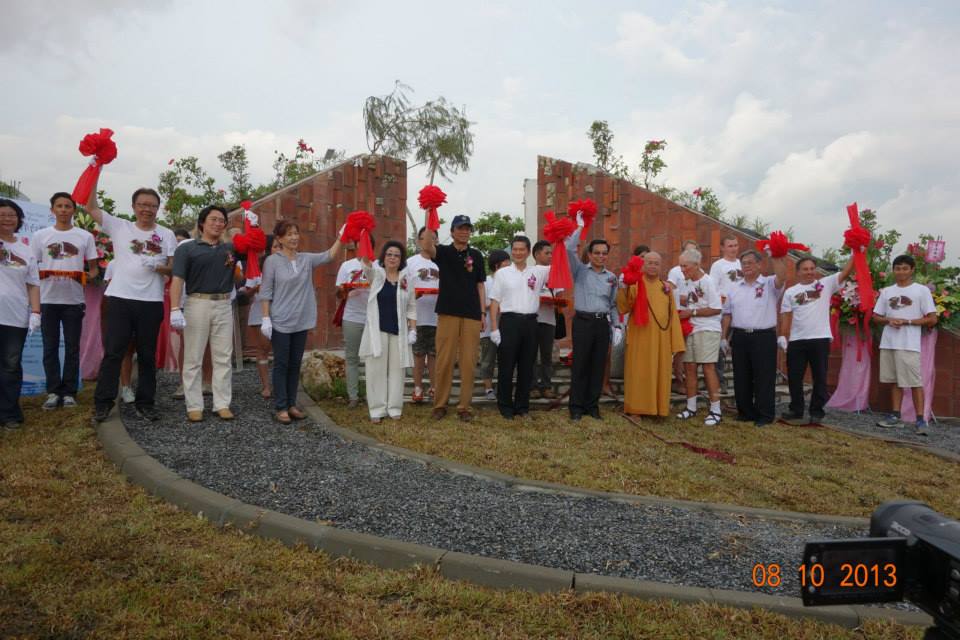 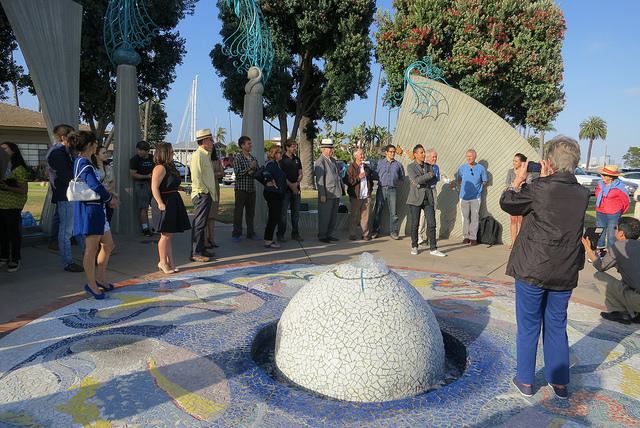 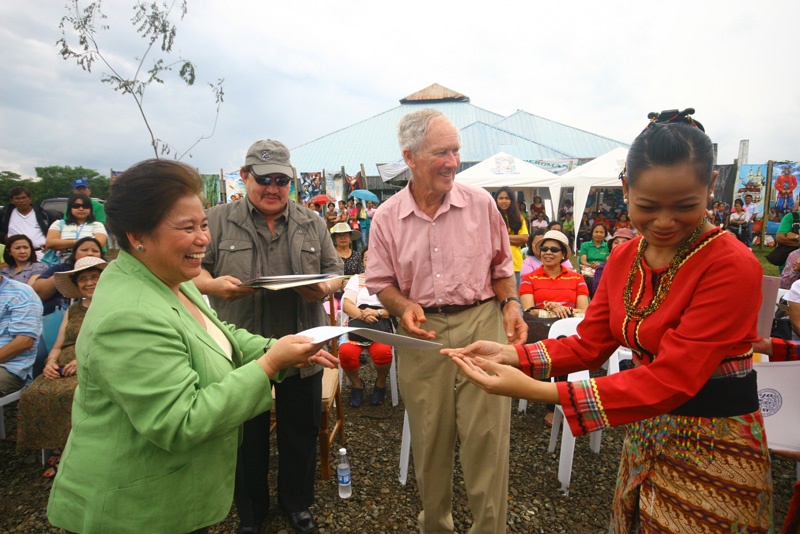 The chronology of the construction of parks:1. Soul and Soil Park #Vladivostok (Russia) #1994
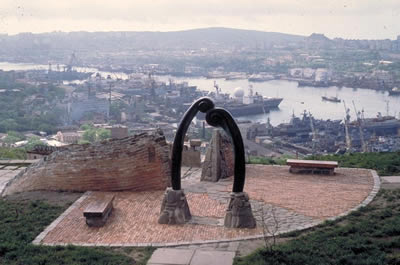 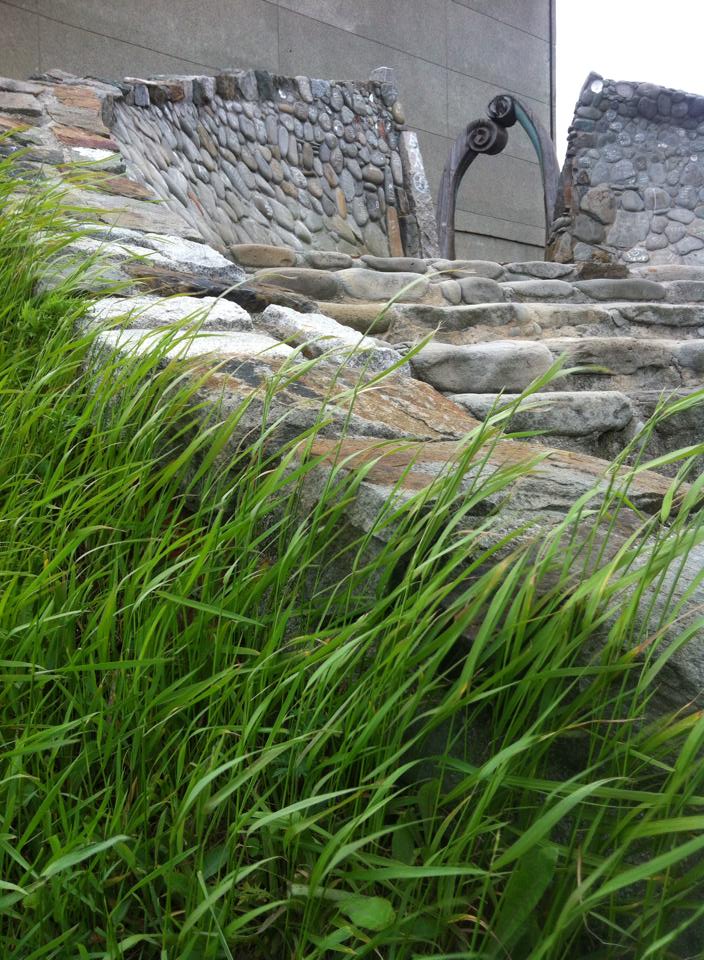 2. Pacific Rim Park # San Diego (USA) #1998
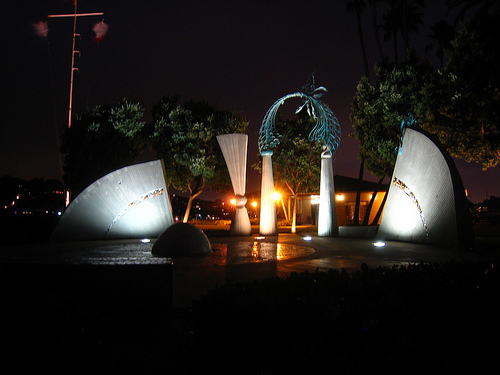 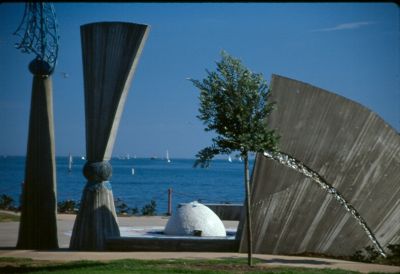 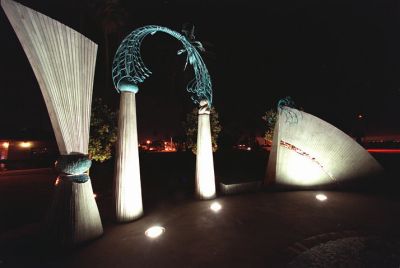 3. Pacific Rim Park # Yantai (China) # 2001
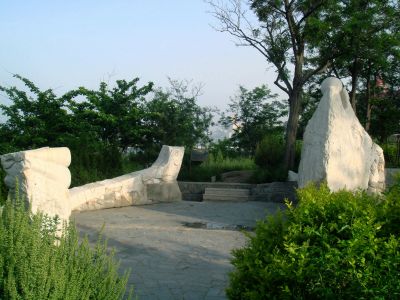 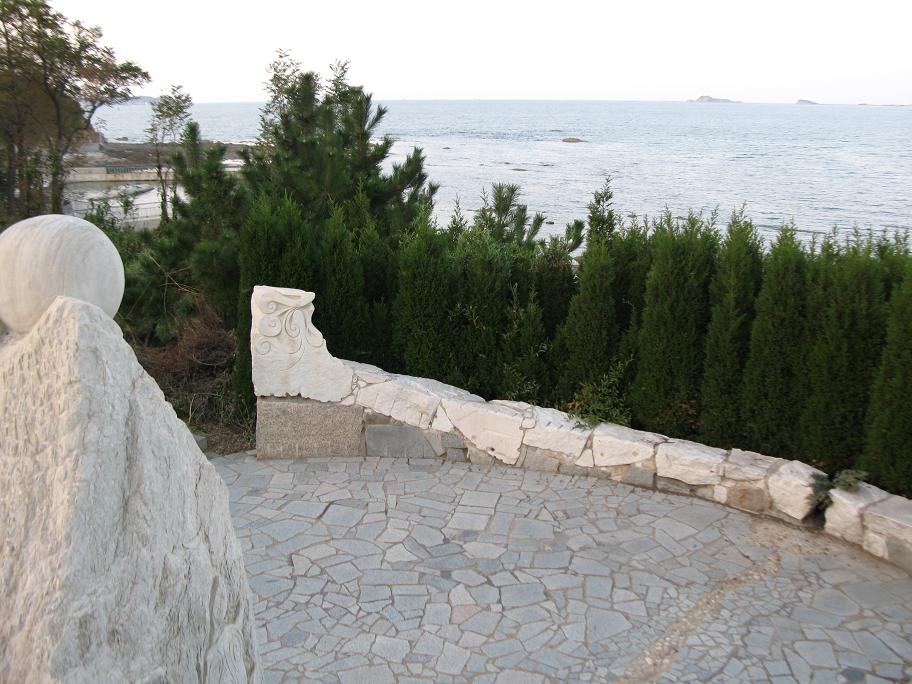 4. Entre Corazon y Mar Park # Tijuana (Mexico) # 2004
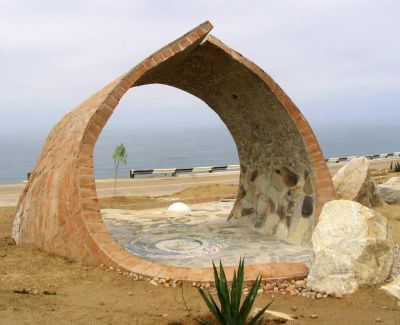 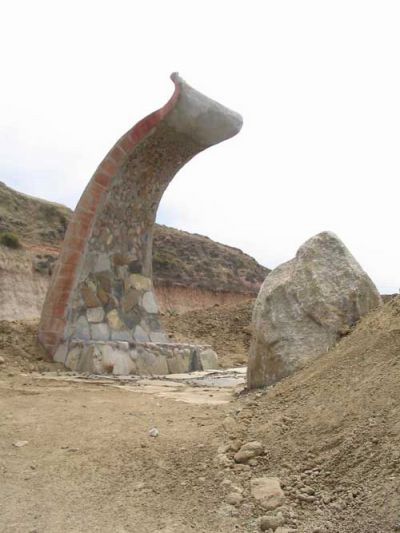 5. Salinlahi Pacific Rim Park # Puerto-Princesa (Philippines) # 2009
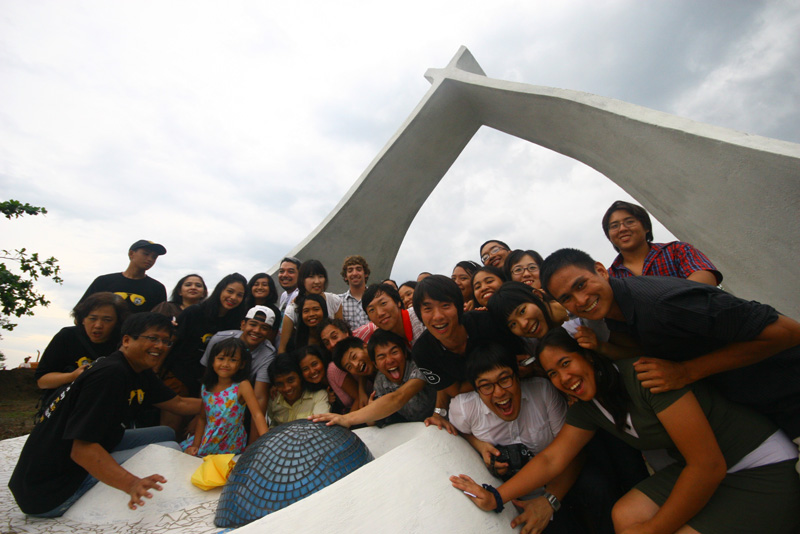 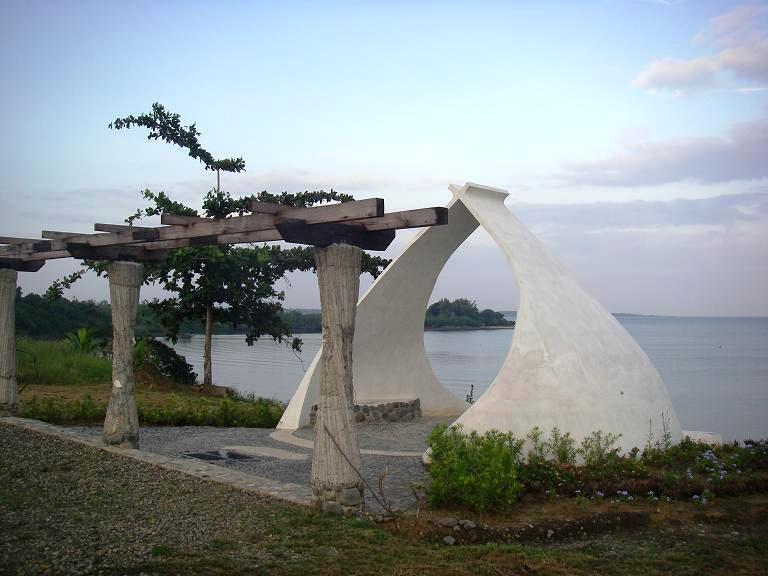 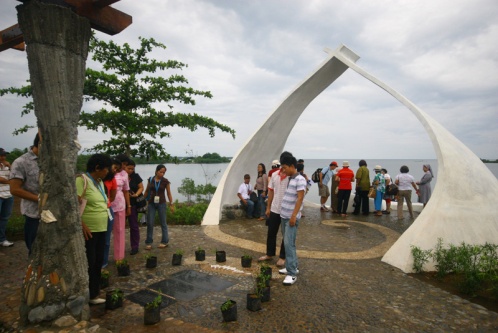 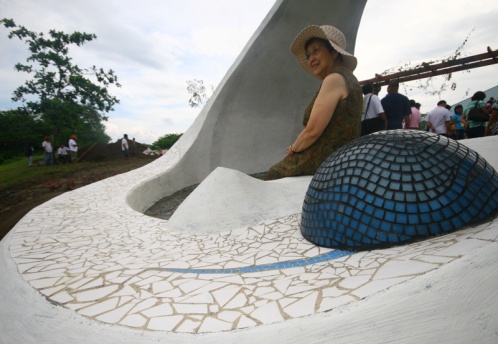 6. Stepping Stounes of the Pacific # Jeju-Do (South Korea) # 2010
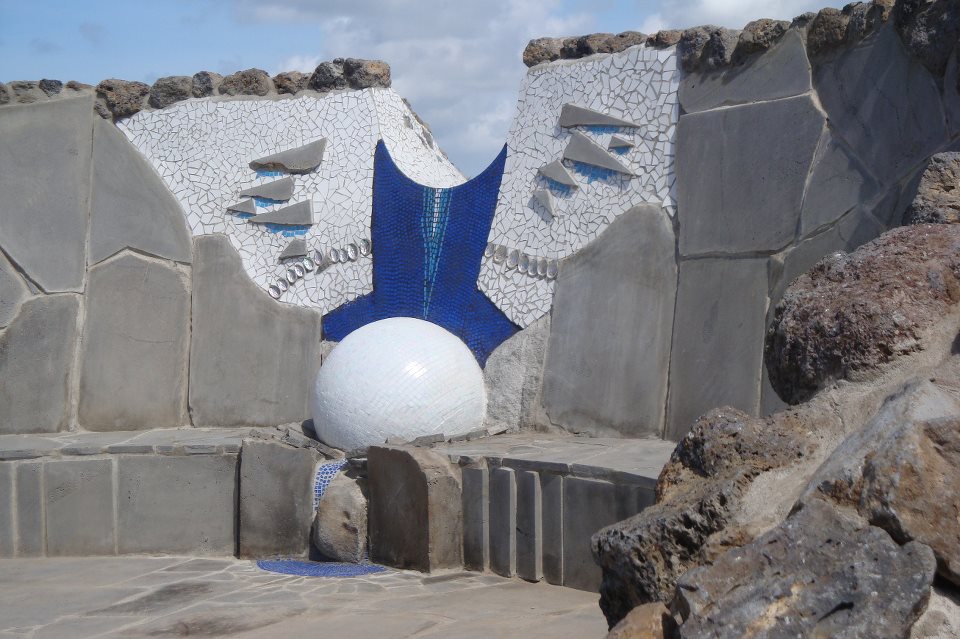 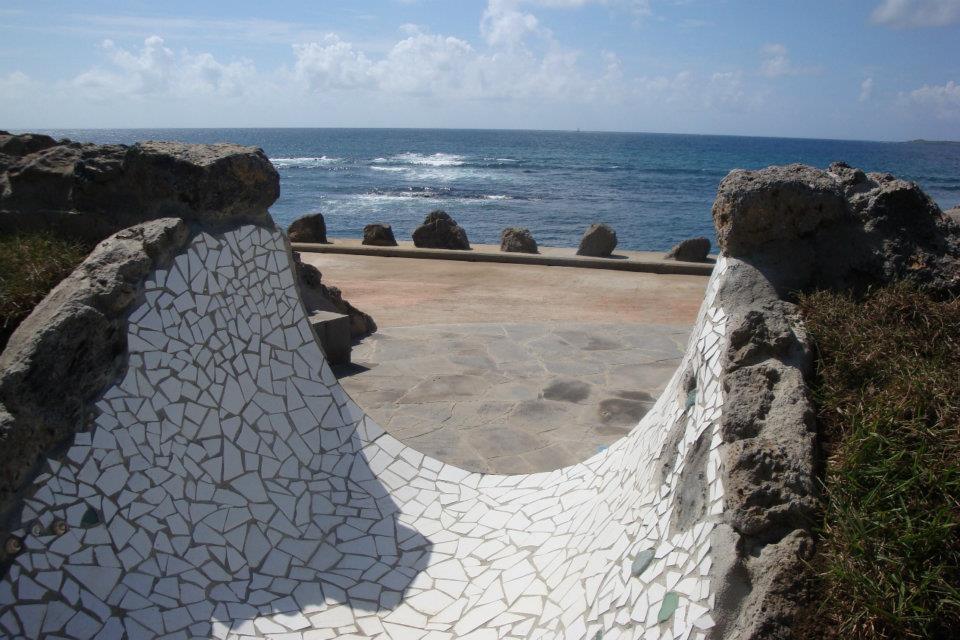 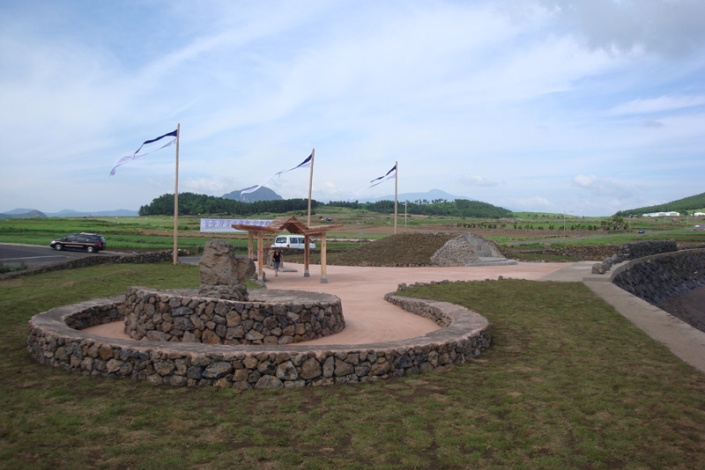 7. Pacific Birth # Kaohsiung (Taiwan) # 2013
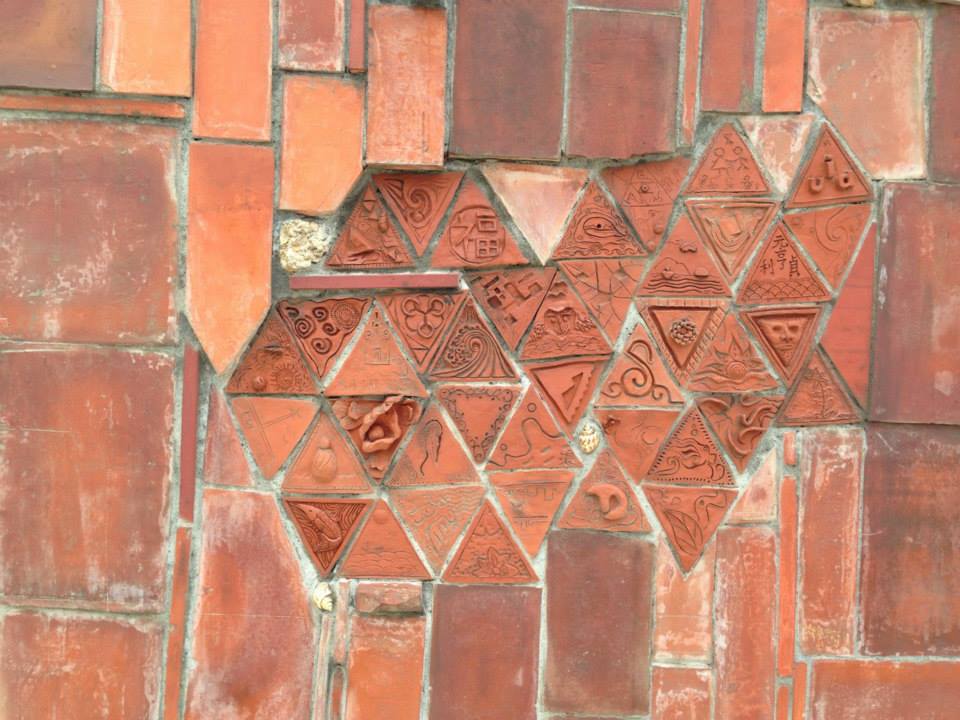 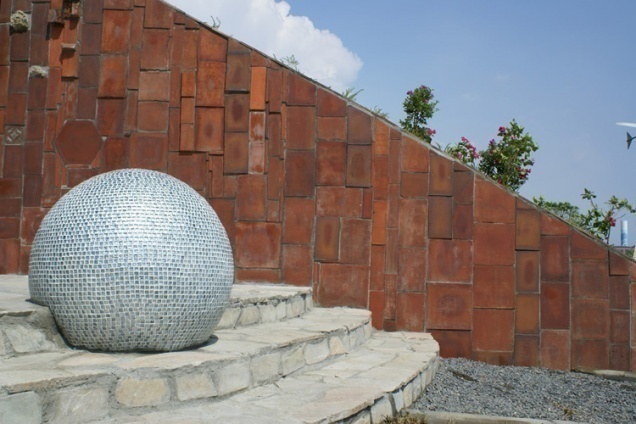 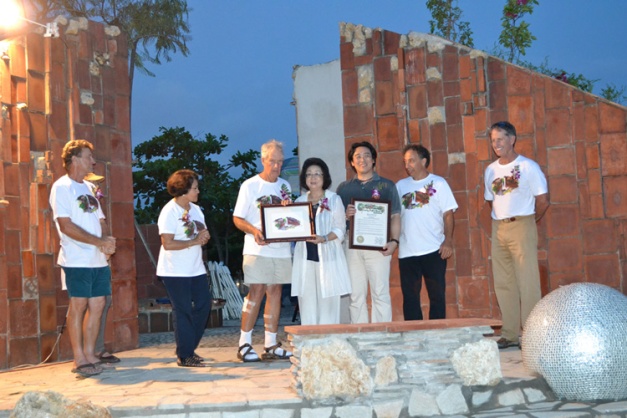 Thank you for your attention!